ECE598PV Principles of BlockchainsLecture 14 Blockchain Protocols with Finality
Instructor: Pramod Viswanath
University of Illinois at Urbana-Champaign
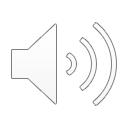 ECE 598 PV
Module 1
Bitcoin (6 lectures)
Module 2
Scaling Bitcoin (6 lectures)
Module 3
Beyond Bitcoin (6 lectures) starting today
Pros and Cons of the Longest Chain Protocol
Liveness
Even a single honest miner with a small hash power can extend the longest chain
Safety
Guaranteed when hash power of honest nodes is more than 50%
But with 2 caveats
Probabilistic guarantee
Network must be synchronous
Byzantine Fault Tolerant (BFT) Protocols
Deterministic safety even under asynchronous network
Two closely related protocols:
Streamlet
HotStuff
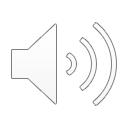 BFT Protocol Setting
Number of Participants is fixed
Identities known (signatures) to all nodes
In other words, “permissioned”
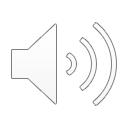 BFT Steps (Round-by-Round)
In each round:
1
3
1
3
1
3
2
2
2
1. Propose a new block
2. Vote
3. Notarized
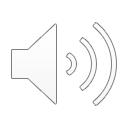 BFT Confirmation Rule
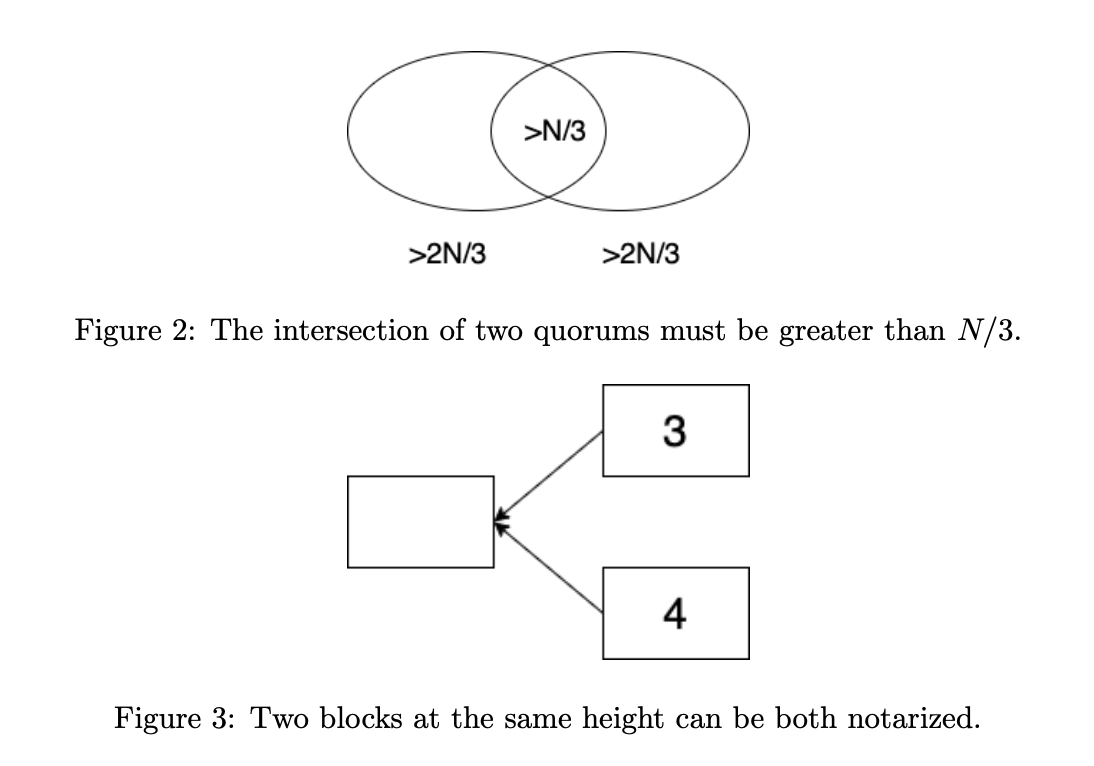 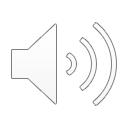 Streamlet
Proceeds in lock-step rounds, each of which takes twice the communication delay
One leader elected every epoch
Leader will put together pending Tx and put a block together and propose
Whenever a block is proposed
Checks if signed by leader with rights to propose in epoch e
Vote on a proposed block if the block extends the longest notarized chain (a block is notarized if it receives at least 2N/3 votes)
All nodes re-broadcast all messages they hear of
A node does not vote for conflicting blocks
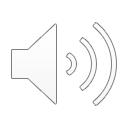 Streamlet
Block Structure
Tx
epoch e
signature L
hash pointer to a parent block
Streamlet Confirmation Rule
Simple rule:
confirming a block as soon as it is notarized is not safe
B
B’
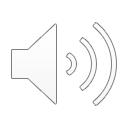 Streamlet Confirmatino Rule
Correct rule:
B5
B2
B6
B7
6
7
2
5
1
3
X
: Notarized
      : Confirmed
B
B1
B3
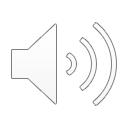 Streamlet Liveness
1
2
3
4
5
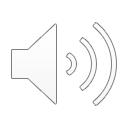 Streamlet Performance
Communication complexity
Confirmation latency
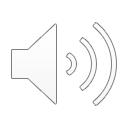 Communication Complexity
Echoing incurs n3 voting messages per block 
Reducing the communication cost is non-trivial
Communication Complexity
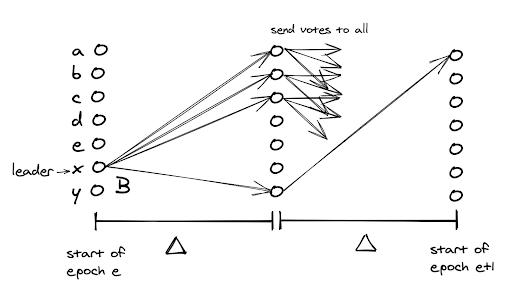 Source: https://dahliamalkhi.github.io/posts/2020/12/what-they-didnt-teach-you-in-streamlet/
[Speaker Notes: This leads to the proposed block B being notarized only by a.
If there are no vote echoes, in the following epochs a does not vote for any proposal that doesn’t extend B. If the Byzatine stop to participate, liveness is compromised. When a becomes leader, it proposes to extend B and no one else votes for it, because they don’t know it is notarized.]
Streamlet Complexity
At least n−1 messages are needed to spread the block among all nodes 
Linearity: communication complexity that is linear in the number of nodes
Streamlet is not linear
Streamlet Latency
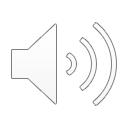 Clock Synchronization
Responsiveness: the ability to advance at the speed of the actual network delays without waiting maximal network delays
Streamlet is not responsive
Hotstuff
Consensus protocol behind Facebook’s Diem project

Similar to but proposed earlier than Streamlet

Hotstuff is linear and responsive
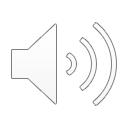 HotStuff Difference
Each block is linked to its parent via the parent’s quorum certificate (QC)
A proposer can propose a new block right after it receives a new QC
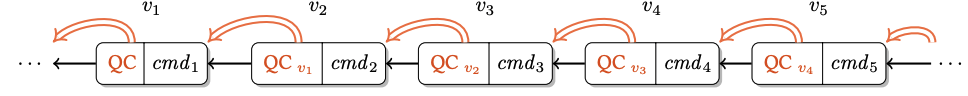 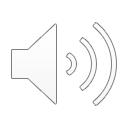 Hotstuff
n =3f+1, f Byzantine nodes
Quorum certificate (QC): 2f+1 votes on one block
QCs are on chain
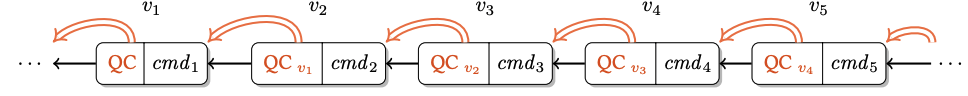 From Streamlet to Hotstuff
HighQC: Every node keeps the QC with the highest epoch number it knows of
As in Streamlet
A leader proposal extends highQC
A node votes for a leader proposal if it extends the branch of its highQC, but only sends the vote to the leader of next epoch       Linearity
Finalization rule:  same as in Streamlet:
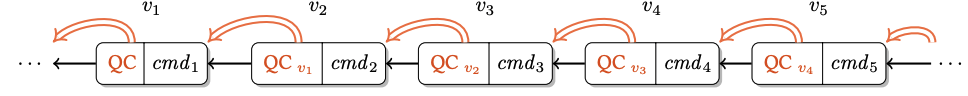 Clock Synchronization
HotStuff does not require epoch synchronization for safety

Time driven  event driven

Hotstuff is responsive
Implementation: Pacemaker
Pacemaker: electing proposers 

Guarantees:
Infinitely often, all nodes spend a certain period of time jointly in a epoch
A unique correct proposer is elected for the epoch

Naive way:
Double the epoch size until a decision is made
Round robin leader rotation
Conclusion
Coming next lecture:
A new BFT protocol called Algorand
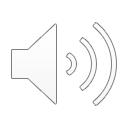